GRWG SummaryDecisions, Actions, Recommendations
We are…
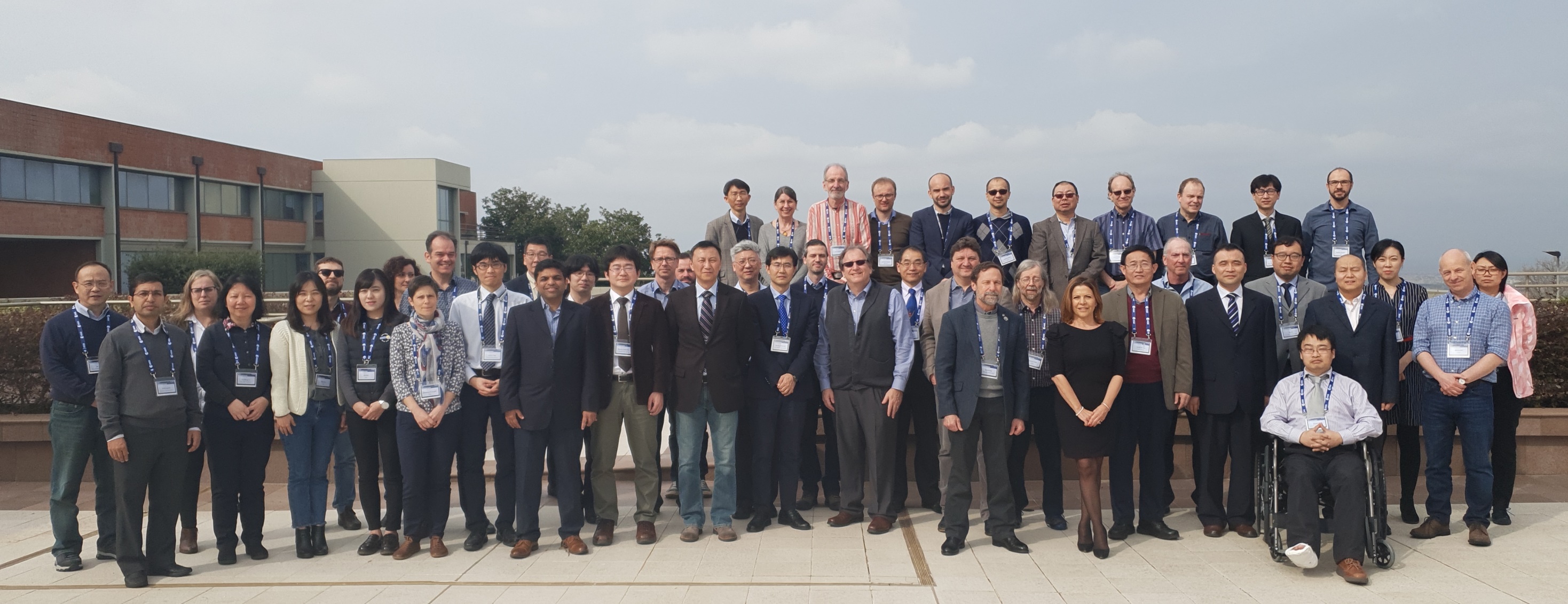 Happy international women day for Ladies!
Mini Conference
Fiducial Reference  and Quality Assurance for EO mission and FCDR  reqirement is Key issue in this mini-conference
Ground-based and Space-base Reference Measurement （FRM, GRUAN, CPF, TRUTH…)
Model calculation （RTTOV, ERA-5… ）
Plenary(Agency report)
METOP-C : Commissioning  test (IASI-C)
GOES-17 : overview of cal/val Activities, LHP Anomaly
GK-2K : GK2A status is under in-orbit-test .
FY-3D/FY-4A/FY-2H : Finished Commissioning  test and data dissemination to outside
GCOM-C/SGLI and GOSAT-2 
NIST air-LUSI and NIST star
ROSHYDROMET IKFS-2  and MSU-GS
Plenary(WG report)
MWSG has grown and is still expanding. Continue to engage with other communities.  Focus on methods to characterize MW sensors. Developing best practice, for example MW SNO. Matrix of deliverable products.
IRSG focuses on hyperspectral instruments and multispectral band instruments, and pointed out several emerging issues, including gap filling , collocation , RTM convolution.
VNIR SG has generated new SBAF, NPP-VIIRS NOAA V2 product as the GSICS official VIS/NIR Reference, Rethinking L1B calibrated radiance datasets. Lunar Calibration Status, DCC Calibration , Combine the multiple calibration approaches .
UV SG is leading the project on the ground-based characterization and A workshop is planned for Feb 2020. Proposed to re-name the sub-group as Reflective Solar Spectromenter . The main focus of the group is trace gases; the instruments are of high spectral resolution (sub-nm); and polarization
Plenary (WG report/Briefing)
Special session on re-cal/re-processing
FIDUCEO = systematic use of metrology principles for climate data records based on EO data. Current FCDRs: AVHRR FCDR,HIRS,MW sounders,Meteosat VIS; typical TCDRs:Surface Temperature,UTH, albedo + aerosol.
GEO-Ring: SCOPE-CM/IOGEO, Rob presented the summary of the methods deployed by the various participants for VIS, IR and WV calibration.  In particular there is a clear wish to pursue inter-agency collaborations.
JMA：Re-calibrating WV/IR channels of GMS/MTSAT imagers using HIRS/2, AIRS, and IASI.
Inter-calibration for climate monitoring system - collaboration with ISCCP. Knapp provided a very useful feedback on the use of GSICS data, including accessibility, ATBD usefulness, data contents and design of the GSICS websites.
NOAA S-NPP/VIIRS v2 Processing: The main difference between the v1 and v2 were presented: solar spectrum, bias correction, filters for bias corrections (Kalman filter) combining lunar cal, DCC, solar diffuser, SNOx.
Special session on re-cal/re-processing
China reprocessing: CMA's recalibration/reprocessing activities. FY-1, -2, -3 reprocessing for FCDR generation for VNIR, IR and MW. Expected accuracy levels after reprocessing were listed for the various spectral regions. Rapid processing technologies are needed to support such an intensive reprocessing activity. Data record duration: 1999-2020.
O-B: Long-term calibration monitoring using UKMO NWP. Only clear sky data are kept for the analysis using RTM simulation. The satellites/instruments in scope: Met-8,9,10,11 SEVIRI, Metop-A/B IASI and HIRS, Aqua AIRS, NOAA 17 and 19 HIRS, AATSR. it is also possible to look at scan biases and scene dependences.
Plenary Cross-cutting Topics
GSICS Annual Report - way forward 
WMO CIMO Guide Updating; PART III: Space-based observation
New WMO GSICS Portal website
Collaboration with CGMS Space Weather Coordination Group
GRWG (VIS/NIR-lunar calibration)
Evaluation of GCOM-C/SGLI Lunar Calibration Using GIRO
Sentinel-3 lunar acquisitions
air-LUSI: Measuring Lunar Spectral Irradiance from a High-altitude Aircraft
Update on Lunar Measurements in China
Lunar Calibration of GOES-16/17 ABI
Prototype for MTF Using the Moon + Discussion
Lunar Irradiance Measurements and Modeling Using an Aerosol Photometer
TSIS-1 total and spectral solar irradiance observations
GRWG (VI/NIR-sub-group)
GRWG (MW sub-group) (1/4)
1. The calibration of newest MW sensors (NOAA-20, MetOp-C, AMSR-2, MWRI & MWRS) appear to be the best to date - newly launched sensors, agencies adopting GSICS methods.
2. Stability of orbits in newer satellites appear to be paving the way for future references, esp. temp. sounding channels (Cheng-Zhi)
3. Bringing closure on RTM differences may shed light on their use in DD techniques, although still needs to be some uniformity on how input data are used (i.e., we still seem to have not quite conquered filtering for clouds and other contaminants - could be a future MW group activity?)
4. The NWP community is providing greater insight on sensor calibrations (Qifeng, Fabien, Alan, etc.), the OMB with the clear sky radiance fitting well, confirm another possible reference to evaluate and characterize the instruments.
GRWG (MW-sub group) (2/4)
5. GSICS MW deliverable - X-Cal MWI calibrations.  Closure is coming soon, still need to iron out content provided and whether their methods could be duplicated by other agencies, and whether actual code could be shared (a CGMS matter?)
6. We discussed MWI constellation gap and what its impacts are (Mitch, Alan, Fabien).  There are EDR's that are unique to MWI, although MWS could fill in some gaps, esp. in weather applications.  There are suggestions to dive deeper in particular areas such as snow and ice 
(Mitch, a new CGMS group?).  It was also noted that impact studies could demonstrate more than impact at 500 mb anomaly scores - what about particular devastating storms were MWI observations were critical in storm intensity and track?
7. GSICS MW could provide a short summary paper on impact of MWI gap and possible solutions
8. A Strawman draft of a plan to develop inter-calibration products for microwave imagers is outlined. This is initiating the outline of the GSICS MW response to WIGOS2040 to be reported on at CGMS-47
GRWG (MW-sub group) (3/4)
GRWG (MW-sub group) (4/4)
GRWG (IR-sub group)-1/3
GRWG (IR-sub group)-2/3
GRWG (IR-sub group)-3/3
GRWG (UV-sub group)
The UV sub-group session was focussing on two main areas. The first was to provide a summary of current on-going activities with a particular focus on the on-going activities at NOAA and with a second focus on reference solar irradiance spectra, paying particular consideration to the spectral aspects. Participation by Odele Coddington (LASP) and Julian Gröbner (PMD), supporting the spectral solar irradiance discussion, was much appreciated and the productive contact that has been initiated will be continued. 
The second focus was to discuss the proposal to rename the UV sub-group to better reflect the defacto scope of the UVSG which is (inter-)calibration of UV-Vis-NIR-SWIR spectrometers. This proposal has been positively received and endorsed. This will be taken forward. The presentation by R. Munro also provided an introduction to the special session on incorporating inter-calibration of SWIR spectrometers.
GRWG (UV-sub group)
Special session on incorporating inter-calibration of SWIR spectrometers
Dave Crisp (NASA) provided an extensive and very interesting overview of the challenges and opportunities in (inter-)calibration of SWIR spectrometer. 
 Specific detailed points it was agreed that the inter-calibration of SWIR spectrometers would be addressed within the UVSG, also taking into account the planned renaming of the UVSG to better reflect the defacto scope of the activities. 
Agreed that GSICS can make a very positive contribution to the inter-calibration of SWIR spectrometers, an area of increasing importance taking into account the increasing number of GHG missions, in-orbit, in development of planned. The group was also encouraged to raise the importance of (inter-)calibration for this class of instruments in other international fora.
Plenary (cross cutting issue)
2019 working Plan from each agency 
Products
Thank you